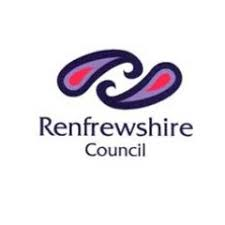 SUBSTANCE MISUSE EDUCATION
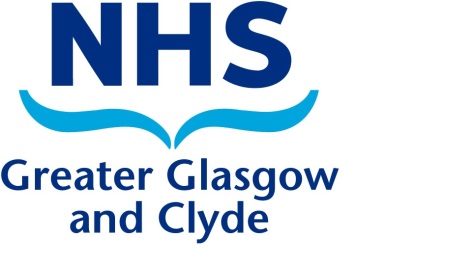 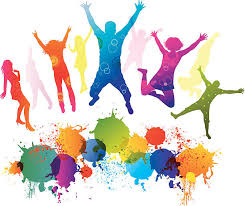 Lesson 1 – What is a 'drug'
To investigate our knowledge and understanding of the word 'drug’
To agree on a class definition of the word 'drug’
To understand the differences between medicines and drugs
To explore the differences between legal and  illegal drugs / substances
Learning Intentions
Experiences and Outcomes
I understand the positive effects that some substances can have on the mind and body but I am also aware of the negative and serious physical, mental, emotional, social and legal consequences of the misuse of substances.
HWB 3-38a / HWB 4-38a
Task 1
In groups discuss different drugs. Create a spider diagram of the name of each drug – really think of as many as you possibly can!
Be prepared to feedback to the class.
Consider all the suggestions your group and class have made.
Are they actually drugs? 
Are some of them the same drugs but with different names (street names)?
What do you know about them?
Lesson 1  What is a drug?
Task 1
In groups discuss different drugs. Create a spider diagram of the name of each drug – really think of as many as you possibly can! Be prepared to feedback to the class.
Consider all the suggestions your group and class have made.
Are they actually drugs? 
Are some of them the same drugs but with different names (street names)?
What do you know about them?
Task 2
Now imagine that a Martian has come to earth and has never heard of the word 'drug’. 
	How would you explain the definition of the word ‘drug’?

Task 3
Now split the 'Drugs' into two smaller categories LEGAL and ILLEGAL – you can do this by highlighting using different coloured pens or making a separate table.
Definition of a ‘drug’
A medicine or other substance which has a physiological effect when ingested or otherwise introduced into the body

A substance taken for its narcotic or stimulant effects, often illegally
Things to consider...
The word 'drug' has many true or false definitions depending on the level of knowledge and understanding you have about drugs. It is important to understand the meaning of the word.

All medicines are drugs but not all drugs are medicines. Some drugs may be used to make you feel better but it is important to understand that they can sometimes interfere with your mind as well.
Things to consider…
Buying a drug illegally means you can never be sure what you are getting – some drugs are fake e.g. buying an ecstasy tablet and getting paracetamol or dog worming tablets instead.

Some are mixed (cut) with other things (e.g. talcum powder and glucose in speed) and some are mixed with other drugs.  This means you can never really be sure of the effects of the drug on you before you take it.
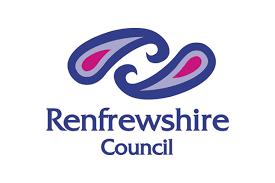 Lesson 2 – Sophie's Story
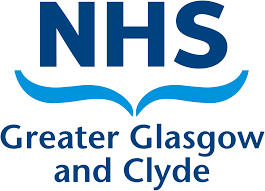 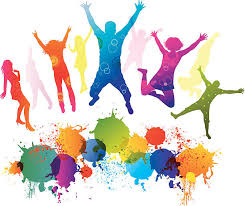 To understand what peer pressure is 

To learn how peer pressure affects people

To learn that it is important to make your own decisions and not feel coerced into making a decision that you do not want
Learning Intentions
Lesson 2 - Experiences and Outcomes
I am developing a range of skills which can support decision making about substance use. I can demonstrate strategies for making informed choices to maintain and improve my health and wellbeing and can apply these in situations that may be stressful or challenging, or involve peer pressure. 
HWB 3-40a / HWB 4-40a 
After assessing options and the consequences of my decisions, I can identify safe and unsafe behaviours and actions.
HWB 3-41a / HWB 4-41a
Task 1
Watch Choices for Life Film “Sophie’s Story” (14 minutes) 			
https://young.scot/choices-for-life/articles/our-education-resources/ 

Whilst watching the film, consider the questions on the film observation sheet.
You will be given time to complete the worksheet at the end.  
Be prepared to discuss with the rest of the class.
Lesson 2 - Sophie’s story
Task 2
Working in pairs write a list of things you could do to keep yourselves safe when going out to parties or other social events.
Discuss as a class
KEY message : You also have a responsibility towards your friends and should do what you can to keep them safe, too!
Extra activity – learners could present these  ideas creatively and to be displayed around the school to promote  looking after your friends when out having fun
Lesson 2 - Sophie’s story
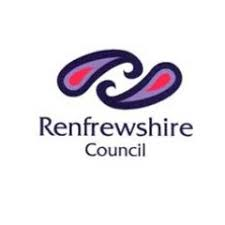 Lesson 3 Peer Pressure
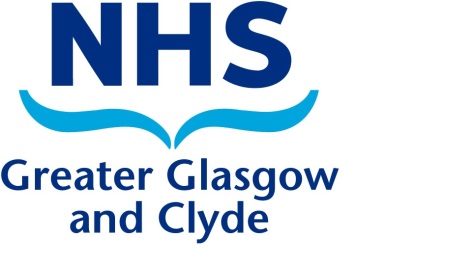 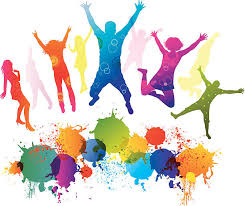 To understand the different forms of peer pressure and peer influence

To consider how and why peer pressure works and how it makes everyone feel

To think about how they can make their own decisions and not be influenced too much by others
Learning Intentions
Lesson 3 – Experiences and Outcomes
Through investigation, I can explain how images of substance use and misuse can influence people’s behaviour. 
HWB 4-39a
I am developing a range of skills which can support decision making about substance use. I can demonstrate strategies for making informed choices to maintain and improve my health and wellbeing and can apply these in situations that may be stressful or challenging, or involve peer pressure. 
HWB 3-40a / HWB 4-40a 
After assessing options and the consequences of my decisions, I can identify safe and unsafe behaviours and actions.
HWB 3-41a / HWB 4-41a
Task 1  Think…Pair…Share
What do you think that ‘peer pressure’ means? Can you give examples to write on the board.
Task 2
Consider the following terms….which one describes you?
Assertive - self-assured, positive, confident
Non-assertive - not aggressive though not necessarily lacking in confidence. 
In  groups, nominate a reader.  Share the scenario information with your group.  feed back your thoughts about each question on the scenario.
Does peer pressure come from other people or from ourselves? 
What does it feel like when we are under pressure?
Is it good to be different sometimes?
Let’s discuss
Task 3
Go back into your groups. 
Each group should come up with one action/piece of advice that would make the person in their scenario feel under less pressure (It can be something that the person themselves or someone else does or says)
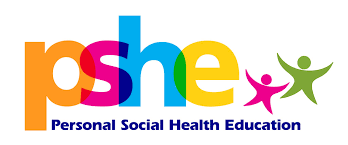 Lesson 4  Understanding our school policy on drugs
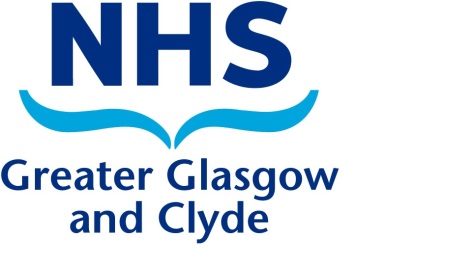 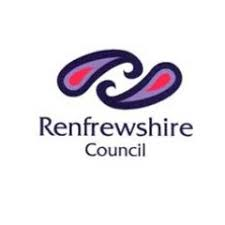 Understand the school rules on drugs / substance misuse

Understand drugs situations and consequences in schools

Explore ways the school could help a young person in a substance misuse situation in school
Learning Intentions…
Experiences and Outcomes
I understand the positive effects that some substances can have on the mind and body but I am also aware of the negative and serious physical, mental, emotional, social and legal consequences of the misuse of substances.
HWB 3-38a / HWB 4-38a
I know how to access information and support for substance-related issues.
HWB 3-40b / HWB 4-40b
Task 1
Consider our whole school and classroom rules.  Take time to discuss in your group and consider the following questions:
Why does your school have rules? 
Who does it benefit?
What purpose do they serve?
What are the most important rules out of them all? Why?
Now focus on particularly important rules your school has. What are they?
Possession
A young person having a drug with them on the premises
Use
A young person actually using a drug on the premises
Supply
A young person supplying a drug to other young people on the premises
Under the influence
A young person in the school under the influence of a drug
A range of situations could arise in school in relation to drugs
Disclosure
A young person telling a member of staff that they use a drug outside the school
Rumour
Staff being told by someone that a particular young person uses drugs
A range of situations could arise in school in relation to drugs
Task 3
In your group, read and think about the scenario card you have been given.
How do you respond to each of the questions?  Be sure to include everyone in your group and respect others opinions. complete the worksheet as a team and be prepared to feedback to the class.

What do you think about rules?
What would you change if you could?
What do you think has to be considered when dealing with pupils who have broken the rules?
What consequences do they face? Is it enough?
Where to go for further support….
http://knowthescore.info/drugs-a-z/
http://www.alcohol-focus-scotland.org.uk/
http://ayemind.com/
https://young.scot/choices-for-life/
http://www.nhsggc.org.uk/your-health/healthy-living/smokefree/quit-your-way/
http://www.talktofrank.com/
http://www.youthworkessentials.org/youth-tobacco.aspx
[Speaker Notes: If time permits, please browse the above sites as groups or as a class so that pupils are familiar with the content of site and the support that is available.]
How much have you learned?
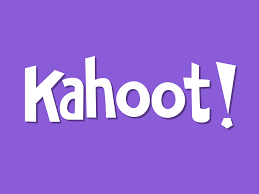 Let's test your knowledge with Kahoot!  You can work on your own or in a group.

https://bit.ly/3dKeGyl